Project Title

Project #
University Logo
Sponsor Logo
Project Team
	Principal Investigator	name
	Co-Principal Investigator	name (s)
	Graduate Assistant		name (s) 
	Undergraduate Assistant	name (s)
Objectives
(Specific business and technical objectives – words or pictures)

Provide DC manager with a computer based tool to make decisions that reduce transportation costs.
Intelligently consolidate loads that TL carries will accept
Must meet constraints of current customers
Motivation
(Problem that motivated the research – words or pictures.)
Transportation costs for frequent deliveries from a DC to customers can be dramatically reduced by optimized mode selection and load consolidation.
Expected Results
(Easy to understand description of the key results – words or pictures.)

Excel based tool
Included customer constraints
Days and time of day deliveries can be made
Include constraints of TL carriers
No more than 2 loads
Destinations separated by no more than 50 miles
Interfaced with order entry system
Broader Applicability
(Where can the be used; keys to adapting)

Can be used if multiple shipments are sent LTL or parcel each day from a single location
Requires distances between all customers
Must be connected to orders
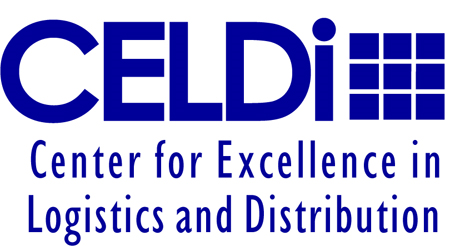